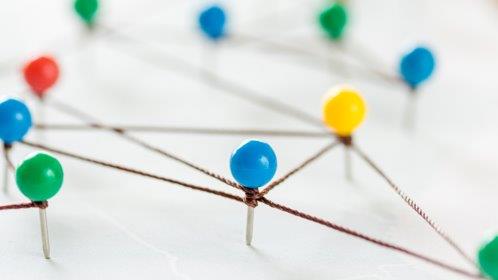 Session 4: Understanding and supporting individuals needs in your planning and teaching.
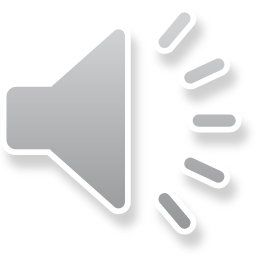 Session Aims
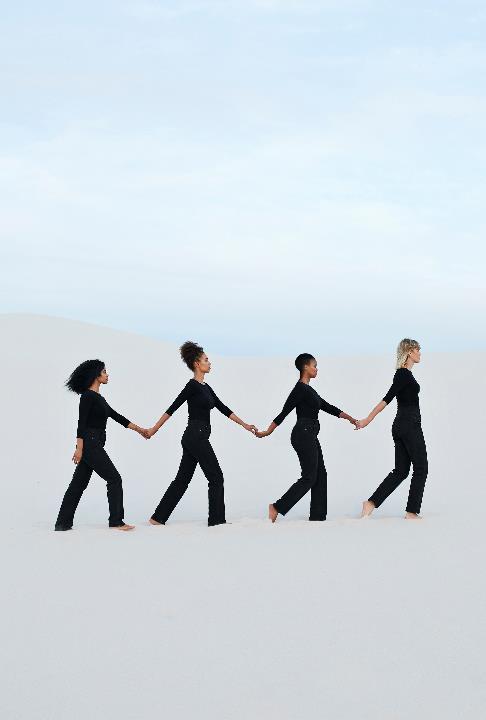 Individual needs
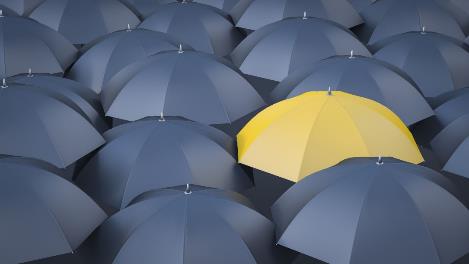 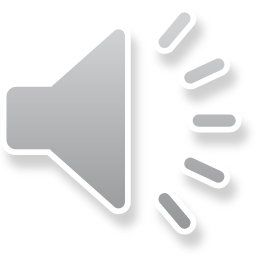 What is inclusive teaching and learning?
"The ways in which pedagogy, curricula and assessment are designed and delivered to engage students in learning that is meaningful, relevant and accessible to all".
(Hockings, 2010)
[Speaker Notes: Hockings, C. (2010). Inclusive Learning and Teaching in Higher Education: A Synthesis of Research. York: Higher Education Academy.]
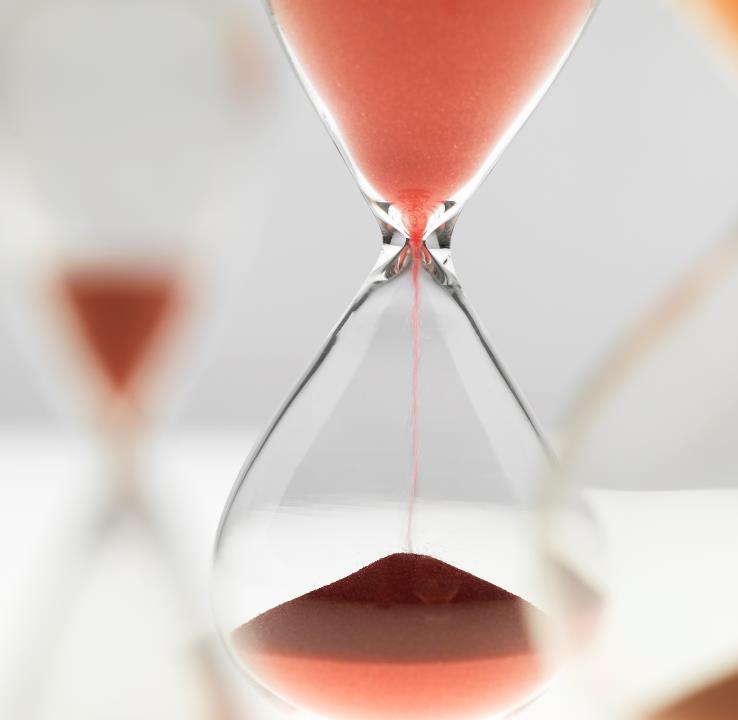 5 Minute Reflection
How do you currently plan for inclusion?
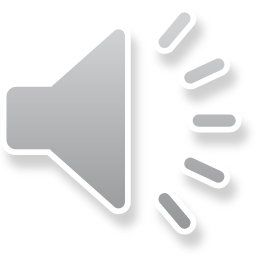